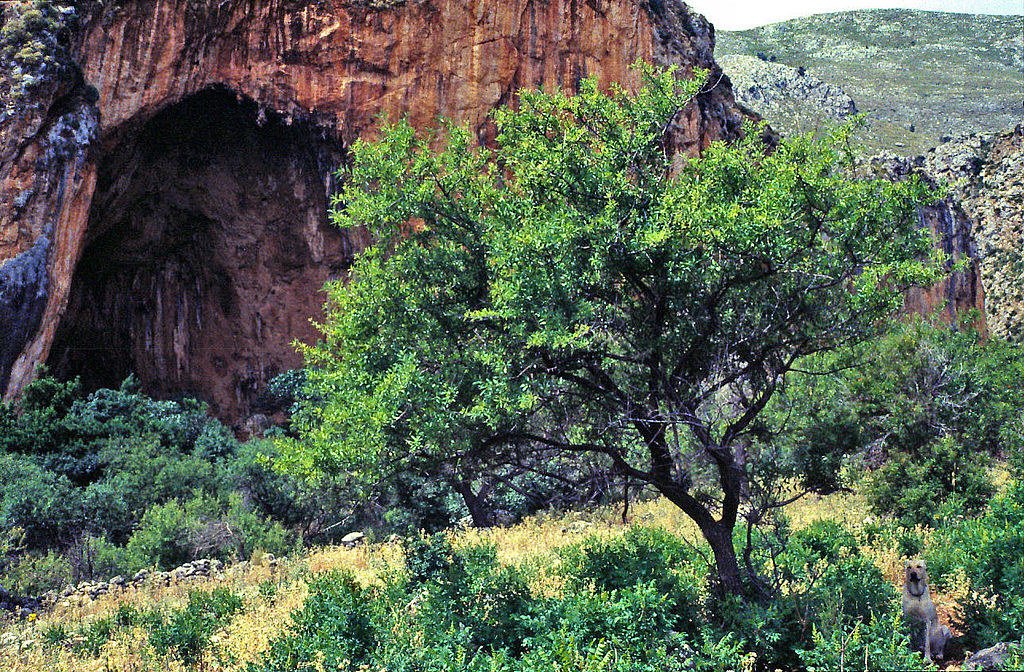 Sunt mihi pars montis
Met. 13.810-820
Sunt mihi, pars montis, vivo pendentia saxoantra, quibus nec sol medio sentitur in aestu,nec sentitur hiems; sunt poma gravantia ramos,sunt auro similes longis in vitibus uvae,sunt et purpureae: tibi et has servamus et illas.Ipsa tuis manibus silvestri nata sub umbramollia fraga leges, ipsa autumnalia cornaprunaque non solum nigro liventia suco,verum etiam generosa novasque imitantia ceras.Nec tibi castaneae me coniuge, nec tibi deeruntarbutei fetus: omnis tibi serviet arbor.
[Speaker Notes: Helemaal doorlezen. Wat valt al op? (geen comparatieven meer; herhaling van sunt…)]
Sunt mihi, pars montis, vivo pendentia saxoantra, quibus nec sol medio sentitur in aestu,nec sentitur hiems; sunt poma gravantia ramos,sunt auro similes longis in vitibus uvae,sunt et purpureae: tibi et has servamus et illas.Ipsa tuis manibus silvestri nata sub umbra,mollia fraga leges, ipsa autumnalia cornaprunaque non solum nigro liventia suco,verum etiam generosa novasque imitantia ceras.Nec tibi castaneae me coniuge, nec tibi deeruntarbutei fetus: omnis tibi serviet arbor.
[Speaker Notes: Groep per groep lezen. Verticale lectuur: kernzin = ?]
Sunt mihi, pars montis, vivo pendentia saxoantra, quibus nec sol medio sentitur in aestu,nec sentitur hiems; sunt poma gravantia ramos,sunt auro similes longis in vitibus uvae,sunt et purpureae: tibi et has servamus et illas.Ipsa tuis manibus silvestri nata sub umbra,mollia fraga leges, ipsa autumnalia cornaprunaque non solum nigro liventia suco,verum etiam generosa novasque imitantia ceras.Nec tibi castaneae me coniuge, nec tibi deeruntarbutei fetus: omnis tibi serviet arbor.
[Speaker Notes: vivo pendentia saxo = bepaling bij antra
pars montis = bijstelling]
Sunt mihi, pars montis, vivo pendentia saxoantra, quibus nec sol medio sentitur in aestu,nec sentitur hiems; sunt poma gravantia ramos,sunt auro similes longis in vitibus uvae,sunt et purpureae: tibi et has servamus et illas.Ipsa tuis manibus silvestri nata sub umbra,mollia fraga leges, ipsa autumnalia cornaprunaque non solum nigro liventia suco,verum etiam generosa novasque imitantia ceras.Nec tibi castaneae me coniuge, nec tibi deeruntarbutei fetus: omnis tibi serviet arbor.
[Speaker Notes: Wat hoort bij elkaar?]
Sunt mihi, pars montis, vivo pendentia saxoantra, quibus nec sol medio sentitur in aestu,nec sentitur hiems; sunt poma gravantia ramos,sunt auro similes longis in vitibus uvae,sunt et purpureae: tibi et has servamus et illas.Ipsa tuis manibus silvestri nata sub umbra,mollia fraga leges, ipsa autumnalia cornaprunaque non solum nigro liventia suco,verum etiam generosa novasque imitantia ceras.Nec tibi castaneae me coniuge, nec tibi deeruntarbutei fetus: omnis tibi serviet arbor.
Sunt mihi, pars montis, vivo pendentia saxoantra, quibus nec sol medio sentitur in aestu,nec sentitur hiems; sunt poma gravantia ramos,sunt auro similes longis in vitibus uvae,sunt et purpureae: tibi et has servamus et illas.Ipsa tuis manibus silvestri nata sub umbra,mollia fraga leges, ipsa autumnalia cornaprunaque non solum nigro liventia suco,verum etiam generosa novasque imitantia ceras.Nec tibi castaneae me coniuge, nec tibi deeruntarbutei fetus: omnis tibi serviet arbor.
Sunt mihi, pars montis, vivo pendentia saxoantra, quibus nec sol medio sentitur in aestu,nec sentitur hiems; sunt poma gravantia ramos,sunt auro similes longis in vitibus uvae,sunt et purpureae: tibi et has servamus et illas.Ipsa tuis manibus silvestri nata sub umbra,mollia fraga leges, ipsa autumnalia cornaprunaque non solum nigro liventia suco,verum etiam generosa novasque imitantia ceras.Nec tibi castaneae me coniuge, nec tibi deeruntarbutei fetus: omnis tibi serviet arbor.
Sunt mihi, pars montis, vivo pendentia saxoantra, quibus nec sol medio sentitur in aestu,nec sentitur hiems; sunt poma gravantia ramos,sunt auro similes longis in vitibus uvae,sunt et purpureae: tibi et has servamus et illas.Ipsa tuis manibus silvestri nata sub umbra,mollia fraga leges, ipsa autumnalia cornaprunaque non solum nigro liventia suco,verum etiam generosa novasque imitantia ceras.Nec tibi castaneae me coniuge, nec tibi deeruntarbutei fetus: omnis tibi serviet arbor.
[Speaker Notes: Wat hoort bij elkaar?]
Sunt mihi, pars montis, vivo pendentia saxoantra, quibus nec sol medio sentitur in aestu,nec sentitur hiems; sunt poma gravantia ramos,sunt auro similes longis in vitibus uvae,sunt et purpureae: tibi et has servamus et illas.Ipsa tuis manibus silvestri nata sub umbra,mollia fraga leges, ipsa autumnalia cornaprunaque non solum nigro liventia suco,verum etiam generosa novasque imitantia ceras.Nec tibi castaneae me coniuge, nec tibi deeruntarbutei fetus: omnis tibi serviet arbor.
[Speaker Notes: Wat hoort bij elkaar?]
Sunt mihi, pars montis, vivo pendentia saxoantra, quibus nec sol medio sentitur in aestu,nec sentitur hiems; sunt poma gravantia ramos,sunt auro similes longis in vitibus uvae,sunt et purpureae: tibi et has servamus et illas.Ipsa tuis manibus silvestri nata sub umbra,mollia fraga leges, ipsa autumnalia cornaprunaque non solum nigro liventia suco,verum etiam generosa novasque imitantia ceras.Nec tibi castaneae me coniuge, nec tibi deeruntarbutei fetus: omnis tibi serviet arbor.
[Speaker Notes: Wat hoort bij elkaar?]
Sunt mihi, pars montis, vivo pendentia saxoantra, quibus nec sol medio sentitur in aestu,nec sentitur hiems; sunt poma gravantia ramos,sunt auro similes longis in vitibus uvae,sunt et purpureae: tibi et has servamus et illas.Ipsa tuis manibus silvestri nata sub umbra,mollia fraga leges, ipsa autumnalia cornaprunaque non solum nigro liventia suco,verum etiam generosa novasque imitantia ceras.Nec tibi castaneae me coniuge, nec tibi deeruntarbutei fetus: omnis tibi serviet arbor.
Sunt mihi, pars montis, vivo pendentia saxoantra, quibus nec sol medio sentitur in aestu,nec sentitur hiems; sunt poma gravantia ramos,sunt auro similes longis in vitibus uvae,sunt et purpureae: tibi et has servamus et illas.Ipsa tuis manibus silvestri nata sub umbra,mollia fraga leges, ipsa autumnalia cornaprunaque non solum nigro liventia suco,verum etiam generosa novasque imitantia ceras.Nec tibi castaneae me coniuge, nec tibi deeruntarbutei fetus: omnis tibi serviet arbor.
[Speaker Notes: Wat valt op aan de verwoording in dit stukje? (herhaling van sunt (mihi) …)]
Sunt mihi, pars montis, vivo pendentia saxoantra, quibus nec sol medio sentitur in aestu,nec sentitur hiems; sunt poma gravantia ramos,sunt auro similes longis in vitibus uvae,sunt et purpureae: tibi et has servamus et illas.Ipsa tuis manibus silvestri nata sub umbra,mollia fraga leges, ipsa autumnalia cornaprunaque non solum nigro liventia suco,verum etiam generosa novasque imitantia ceras.Nec tibi castaneae me coniuge, nec tibi deeruntarbutei fetus: omnis tibi serviet arbor.
[Speaker Notes: Wat wil Polyphemus hierdoor benadrukken? (zijn overvloed)
Waar zie je nog een benadrukking van die overvloed?]
Sunt mihi, pars montis, vivo pendentia saxoantra, quibus nec sol medio sentitur in aestu,nec sentitur hiems; sunt poma gravantia ramos,sunt auro similes longis in vitibus uvae,sunt et purpureae: tibi et has servamus et illas.Ipsa tuis manibus silvestri nata sub umbra,mollia fraga leges, ipsa autumnalia cornaprunaque non solum nigro liventia suco,verum etiam generosa novasque imitantia ceras.Nec tibi castaneae me coniuge, nec tibi deeruntarbutei fetus: omnis tibi serviet arbor.
[Speaker Notes: Waar zie je nog een benadrukking van die overvloed? (herhaling van et)
Hoe benadrukt Polyphemus dat wat van hem is, ook van Galatea is?]
Sunt mihi, pars montis, vivo pendentia saxoantra, quibus nec sol medio sentitur in aestu,nec sentitur hiems; sunt poma gravantia ramos,sunt auro similes longis in vitibus uvae,sunt et purpureae: tibi et has servamus et illas.Ipsa tuis manibus silvestri nata sub umbra,mollia fraga leges, ipsa autumnalia cornaprunaque non solum nigro liventia suco,verum etiam generosa novasque imitantia ceras.Nec tibi castaneae me coniuge, nec tibi deeruntarbutei fetus: omnis tibi serviet arbor.
[Speaker Notes: Waar zie je nog een benadrukking van die overvloed? (herhaling van et)
Hoe benadrukt Polyphemus dat wat van hem is, ook van Galatea is?]
Sunt mihi, pars montis, vivo pendentia saxoantra, quibus nec sol medio sentitur in aestu,nec sentitur hiems; sunt poma gravantia ramos,sunt auro similes longis in vitibus uvae,sunt et purpureae: tibi et has servamus et illas.Ipsa tuis manibus silvestri nata sub umbra,mollia fraga leges, ipsa autumnalia cornaprunaque non solum nigro liventia suco,verum etiam generosa novasque imitantia ceras.Nec tibi castaneae me coniuge, nec tibi deeruntarbutei fetus: omnis tibi serviet arbor.
[Speaker Notes: Opdracht: Maak een collage van wat Polyphemus Galatea te bieden heeft.]
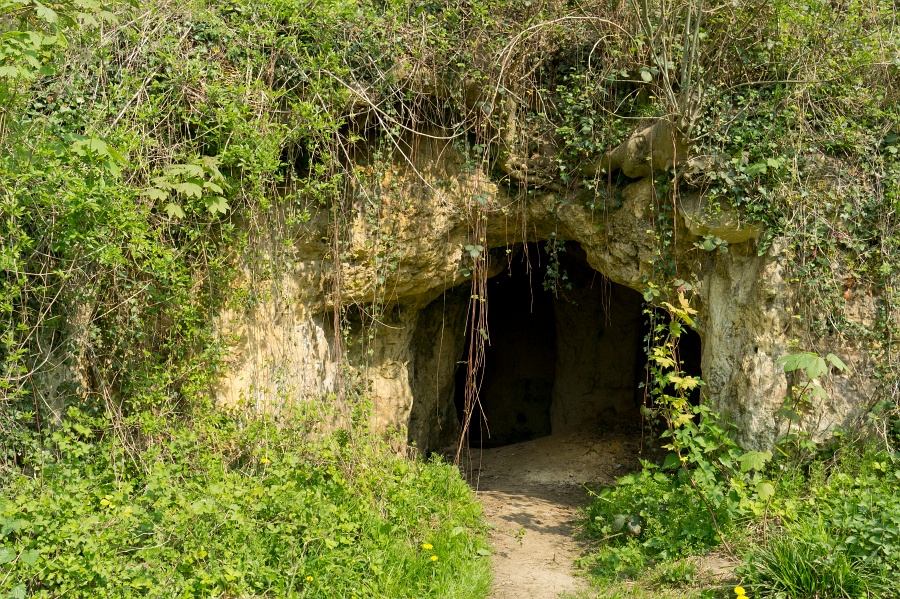 [Speaker Notes: antra]
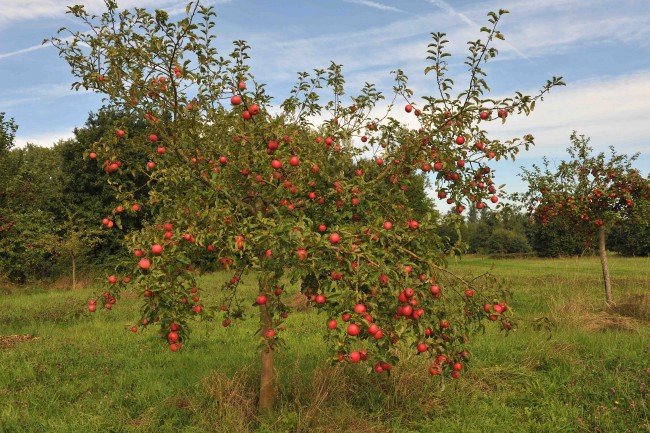 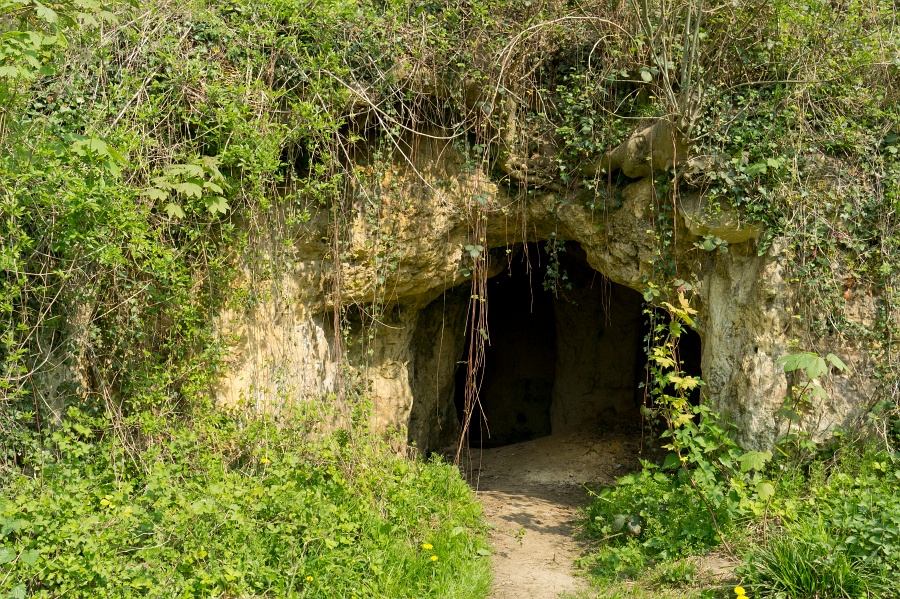 [Speaker Notes: antra + poma]
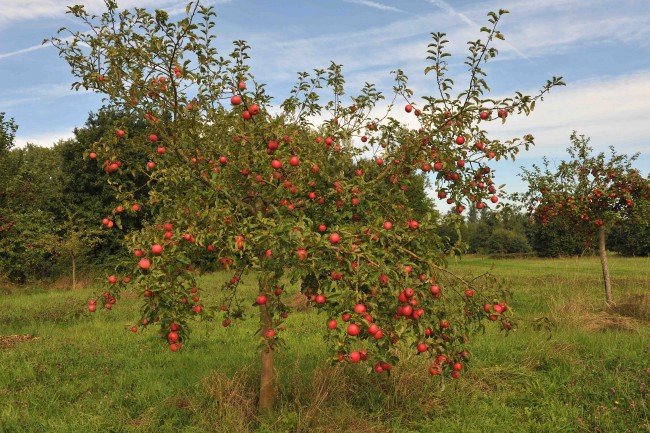 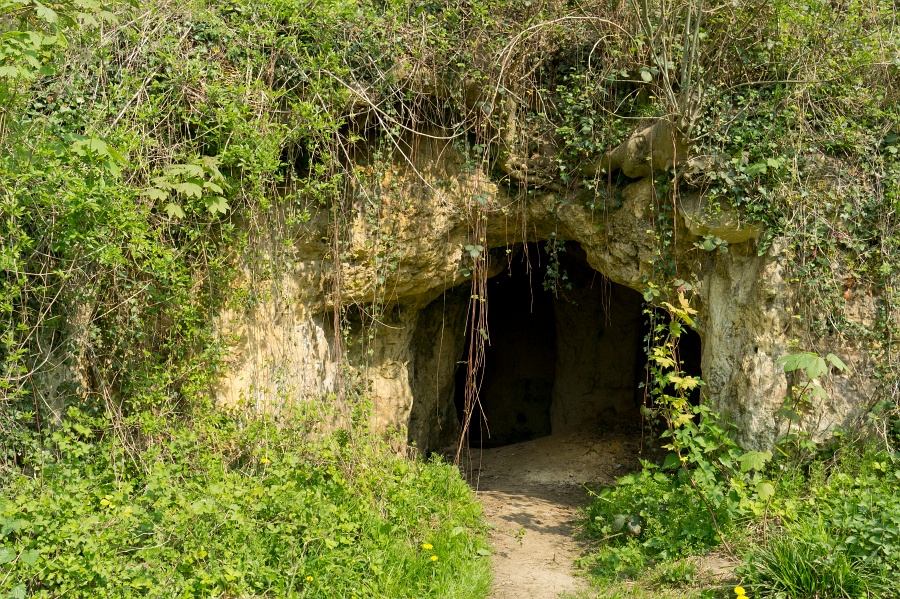 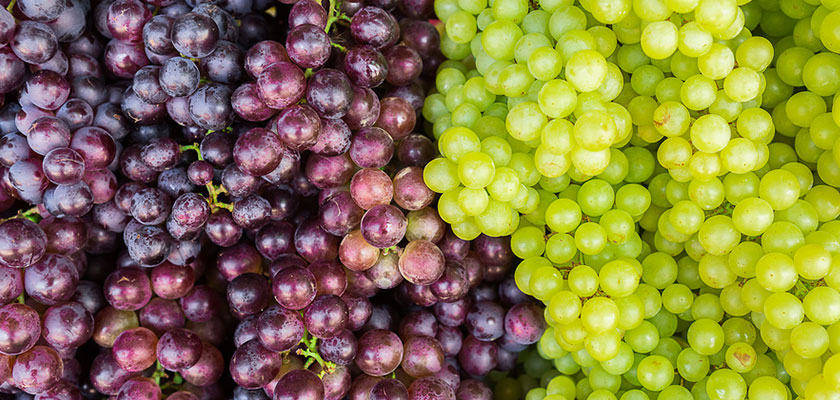 [Speaker Notes: antra + poma + uva]
Sunt mihi, pars montis, vivo pendentia saxoantra, quibus nec sol medio sentitur in aestu,nec sentitur hiems; sunt poma gravantia ramos,sunt auro similes longis in vitibus uvae,sunt et purpureae: tibi et has servamus et illas.Ipsa tuis manibus silvestri nata sub umbramollia fraga leges, ipsa autumnalia cornaprunaque non solum nigro liventia suco,verum etiam generosa novasque imitantia ceras.Nec tibi castaneae me coniuge, nec tibi deeruntarbutei fetus: omnis tibi serviet arbor.
[Speaker Notes: Heel volgende stukje lezen. Wat valt op? (geen herhaling van sunt meer, maar wel van ipsa en tibi)]
Sunt mihi, pars montis, vivo pendentia saxoantra, quibus nec sol medio sentitur in aestu,nec sentitur hiems; sunt poma gravantia ramos,sunt auro similes longis in vitibus uvae,sunt et purpureae: tibi et has servamus et illas.Ipsa tuis manibus silvestri nata sub umbramollia fraga leges, ipsa autumnalia corna,prunaque non solum nigro liventia suco,verum etiam generosa novasque imitantia ceras.Nec tibi castaneae me coniuge, nec tibi deeruntarbutei fetus: omnis tibi serviet arbor.
[Speaker Notes: Kern?]
Sunt mihi, pars montis, vivo pendentia saxoantra, quibus nec sol medio sentitur in aestu,nec sentitur hiems; sunt poma gravantia ramos,sunt auro similes longis in vitibus uvae,sunt et purpureae: tibi et has servamus et illas.Ipsa tuis manibus silvestri nata sub umbramollia fraga leges, ipsa autumnalia corna,prunaque non solum nigro liventia suco,verum etiam generosa novasque imitantia ceras.Nec tibi castaneae me coniuge, nec tibi deeruntarbutei fetus: omnis tibi serviet arbor.
[Speaker Notes: Wat hoort bij elkaar?]
Sunt mihi, pars montis, vivo pendentia saxoantra, quibus nec sol medio sentitur in aestu,nec sentitur hiems; sunt poma gravantia ramos,sunt auro similes longis in vitibus uvae,sunt et purpureae: tibi et has servamus et illas.Ipsa tuis manibus silvestri nata sub umbramollia fraga leges, ipsa autumnalia corna,prunaque non solum nigro liventia suco,verum etiam generosa novasque imitantia ceras.Nec tibi castaneae me coniuge, nec tibi deeruntarbutei fetus: omnis tibi serviet arbor.
Sunt mihi, pars montis, vivo pendentia saxoantra, quibus nec sol medio sentitur in aestu,nec sentitur hiems; sunt poma gravantia ramos,sunt auro similes longis in vitibus uvae,sunt et purpureae: tibi et has servamus et illas.Ipsa tuis manibus silvestri nata sub umbramollia fraga leges, ipsa autumnalia corna,prunaque non solum nigro liventia suco,verum etiam generosa novasque imitantia ceras.Nec tibi castaneae me coniuge, nec tibi deeruntarbutei fetus: omnis tibi serviet arbor.
[Speaker Notes: Wat hoort bij fraga? let op kwantiteit van de a]
Sunt mihi, pars montis, vivo pendentia saxoantra, quibus nec sol medio sentitur in aestu,nec sentitur hiems; sunt poma gravantia ramos,sunt auro similes longis in vitibus uvae,sunt et purpureae: tibi et has servamus et illas.Ipsa tuis manibus silvestri natӑ sub umbramollia fraga leges, ipsa autumnalia corna,prunaque non solum nigro liventia suco,verum etiam generosa novasque imitantia ceras.Nec tibi castaneae me coniuge, nec tibi deeruntarbutei fetus: omnis tibi serviet arbor.
[Speaker Notes: Wat hoort bij fraga? let op kwantiteit van de a]
Sunt mihi, pars montis, vivo pendentia saxoantra, quibus nec sol medio sentitur in aestu,nec sentitur hiems; sunt poma gravantia ramos,sunt auro similes longis in vitibus uvae,sunt et purpureae: tibi et has servamus et illas.Ipsa tuis manibus silvestri natӑ sub umbramollia fraga leges, ipsa autumnalia corna,prunaque non solum nigro liventia suco,verum etiam generosa novasque imitantia ceras.Nec tibi castaneae me coniuge, nec tibi deeruntarbutei fetus: omnis tibi serviet arbor.
Sunt mihi, pars montis, vivo pendentia saxoantra, quibus nec sol medio sentitur in aestu,nec sentitur hiems; sunt poma gravantia ramos,sunt auro similes longis in vitibus uvae,sunt et purpureae: tibi et has servamus et illas.Ipsa tuis manibus silvestri nata sub umbramollia fraga leges, ipsa autumnalia corna,prunaque non solum nigro liventia suco,verum etiam generosa novasque imitantia ceras.Nec tibi castaneae me coniuge, nec tibi deeruntarbutei fetus: omnis tibi serviet arbor.
[Speaker Notes: corna = bes van de kornoelje; deze bessen zijn rijp in de herst, vandaar autumnalia]
Sunt mihi, pars montis, vivo pendentia saxoantra, quibus nec sol medio sentitur in aestu,nec sentitur hiems; sunt poma gravantia ramos,sunt auro similes longis in vitibus uvae,sunt et purpureae: tibi et has servamus et illas.Ipsa tuis manibus silvestri nata sub umbramollia fraga leges, ipsa autumnalia corna,prunaque non solum nigro liventia suco,verum etiam generosa novasque imitantia ceras.Nec tibi castaneae me coniuge, nec tibi deeruntarbutei fetus: omnis tibi serviet arbor.
[Speaker Notes: Wat hoort bij elkaar?]
Sunt mihi, pars montis, vivo pendentia saxoantra, quibus nec sol medio sentitur in aestu,nec sentitur hiems; sunt poma gravantia ramos,sunt auro similes longis in vitibus uvae,sunt et purpureae: tibi et has servamus et illas.Ipsa tuis manibus silvestri nata sub umbramollia fraga leges, ipsa autumnalia corna,prunaque non solum nigro liventia suco,verum etiam generosa novasque imitantia ceras.Nec tibi castaneae me coniuge, nec tibi deeruntarbutei fetus: omnis tibi serviet arbor.
Sunt mihi, pars montis, vivo pendentia saxoantra, quibus nec sol medio sentitur in aestu,nec sentitur hiems; sunt poma gravantia ramos,sunt auro similes longis in vitibus uvae,sunt et purpureae: tibi et has servamus et illas.Ipsa tuis manibus silvestri nata sub umbramollia fraga leges, ipsa autumnalia corna,prunaque non solum nigro liventia suco,verum etiam generosa novasque imitantia ceras.Nec tibi castaneae me coniuge, nec tibi deeruntarbutei fetus: omnis tibi serviet arbor.
[Speaker Notes: Waarbij hoort generosa? (pruna … non solum liventia … sed etiam generosa …)]
Sunt mihi, pars montis, vivo pendentia saxoantra, quibus nec sol medio sentitur in aestu,nec sentitur hiems; sunt poma gravantia ramos,sunt auro similes longis in vitibus uvae,sunt et purpureae: tibi et has servamus et illas.Ipsa tuis manibus silvestri nata sub umbramollia fraga leges, ipsa autumnalia corna,prunaque non solum nigro liventia suco,verum etiam generosa novasque imitantia ceras.Nec tibi castaneae me coniuge, nec tibi deeruntarbutei fetus: omnis tibi serviet arbor.
[Speaker Notes: Waarbij hoort generosa? (pruna … non solum liventia … sed etiam generosa …)]
Sunt mihi, pars montis, vivo pendentia saxoantra, quibus nec sol medio sentitur in aestu,nec sentitur hiems; sunt poma gravantia ramos,sunt auro similes longis in vitibus uvae,sunt et purpureae: tibi et has servamus et illas.Ipsa tuis manibus silvestri nata sub umbramollia fraga leges, ipsa autumnalia corna,prunaque non solum nigro liventia suco,verum etiam generosa novasque imitantia ceras.Nec tibi castaneae me coniuge, nec tibi deeruntarbutei fetus: omnis tibi serviet arbor.
Sunt mihi, pars montis, vivo pendentia saxoantra, quibus nec sol medio sentitur in aestu,nec sentitur hiems; sunt poma gravantia ramos,sunt auro similes longis in vitibus uvae,sunt et purpureae: tibi et has servamus et illas.Ipsa tuis manibus silvestri nata sub umbramollia fraga leges, ipsa autumnalia corna,prunaque non solum nigro liventia suco,verum etiam generosa novasque imitantia ceras.Nec tibi castaneae, me coniuge, nec tibi deeruntarbutei fetus: omnis tibi serviet arbor.
Sunt mihi, pars montis, vivo pendentia saxoantra, quibus nec sol medio sentitur in aestu,nec sentitur hiems; sunt poma gravantia ramos,sunt auro similes longis in vitibus uvae,sunt et purpureae: tibi et has servamus et illas.Ipsa tuis manibus silvestri nata sub umbramollia fraga leges, ipsa autumnalia corna,prunaque non solum nigro liventia suco,verum etiam generosa novasque imitantia ceras.Nec tibi castaneae, me coniuge, nec tibi deeruntarbutei fetus: omnis tibi serviet arbor.
[Speaker Notes: Wat hoort bij elkaar?]
Sunt mihi, pars montis, vivo pendentia saxoantra, quibus nec sol medio sentitur in aestu,nec sentitur hiems; sunt poma gravantia ramos,sunt auro similes longis in vitibus uvae,sunt et purpureae: tibi et has servamus et illas.Ipsa tuis manibus silvestri nata sub umbramollia fraga leges, ipsa autumnalia corna,prunaque non solum nigro liventia suco,verum etiam generosa novasque imitantia ceras.Nec tibi castaneae, me coniuge, nec tibi deeruntarbutei fetus: omnis tibi serviet arbor.
[Speaker Notes: Typisch omarmend hyperbaton; maar wat wordt hierdoor wel heel mooi benadrukt? (het hele bos zal Galatea omringen met zorg)]
Sunt mihi, pars montis, vivo pendentia saxoantra, quibus nec sol medio sentitur in aestu,nec sentitur hiems; sunt poma gravantia ramos,sunt auro similes longis in vitibus uvae,sunt et purpureae: tibi et has servamus et illas.Ipsa tuis manibus silvestri nata sub umbramollia fraga leges, ipsa autumnalia corna,prunaque non solum nigro liventia suco,verum etiam generosa novasque imitantia ceras.Nec tibi castaneae, me coniuge, nec tibi deeruntarbutei fetus: omnis tibi serviet arbor.
[Speaker Notes: Wat valt op aan de verwoording in dit stukje?]
Sunt mihi, pars montis, vivo pendentia saxoantra, quibus nec sol medio sentitur in aestu,nec sentitur hiems; sunt poma gravantia ramos,sunt auro similes longis in vitibus uvae,sunt et purpureae: tibi et has servamus et illas.Ipsa tuis manibus silvestri nata sub umbramollia fraga leges, ipsa autumnalia corna,prunaque non solum nigro liventia suco,verum etiam generosa novasque imitantia ceras.Nec tibi castaneae, me coniuge, nec tibi deeruntarbutei fetus: omnis tibi serviet arbor.
[Speaker Notes: P. was gestart met te vertellen wat hij allemaal heeft (Sunt mihi), maar de focus verschuift nu helemaal naar Galatea: al wat hij heeft zal (deerunt, serviet) ook voor haar zijn. Als en alleen als…]
Sunt mihi, pars montis, vivo pendentia saxoantra, quibus nec sol medio sentitur in aestu,nec sentitur hiems; sunt poma gravantia ramos,sunt auro similes longis in vitibus uvae,sunt et purpureae: tibi et has servamus et illas.Ipsa tuis manibus silvestri nata sub umbramollia fraga leges, ipsa autumnalia corna,prunaque non solum nigro liventia suco,verum etiam generosa novasque imitantia ceras.Nec tibi castaneae, me coniuge, nec tibi deeruntarbutei fetus: omnis tibi serviet arbor.
[Speaker Notes: P. was gestart met te vertellen wat hij allemaal heeft (Sunt mihi), maar de focus verschuift nu helemaal naar Galatea: al wat hij heeft zal (deerunt, serviet) ook voor haar zijn. Als en alleen als… Galatea zijn vrouw wordt.]
Sunt mihi, pars montis, vivo pendentia saxoantra, quibus nec sol medio sentitur in aestu,nec sentitur hiems; sunt poma gravantia ramos,sunt auro similes longis in vitibus uvae,sunt et purpureae: tibi et has servamus et illas.Ipsa tuis manibus silvestri nata sub umbramollia fraga leges, ipsa autumnalia corna,prunaque non solum nigro liventia suco,verum etiam generosa novasque imitantia ceras.Nec tibi castaneae, me coniuge, nec tibi deeruntarbutei fetus: omnis tibi serviet arbor.
[Speaker Notes: Welke connotatie roept het werkwoord servire op? (bediening/personeel: het hele bos is als een hofhouding die Galatea als een prinses omringt)]
Sunt mihi, pars montis, vivo pendentia saxoantra, quibus nec sol medio sentitur in aestu,nec sentitur hiems; sunt poma gravantia ramos,sunt auro similes longis in vitibus uvae,sunt et purpureae: tibi et has servamus et illas.Ipsa tuis manibus silvestri nata sub umbramollia fraga leges, ipsa autumnalia corna,prunaque non solum nigro liventia suco,verum etiam generosa novasque imitantia ceras.Nec tibi castaneae, me coniuge, nec tibi deeruntarbutei fetus: omnis tibi serviet arbor.
[Speaker Notes: Opdracht: Vul de collage verder aan met wat Polyphemus Galatea allemaal te bieden heeft.]
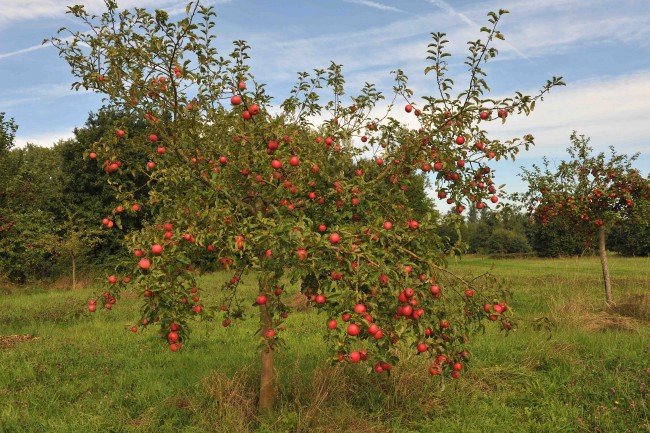 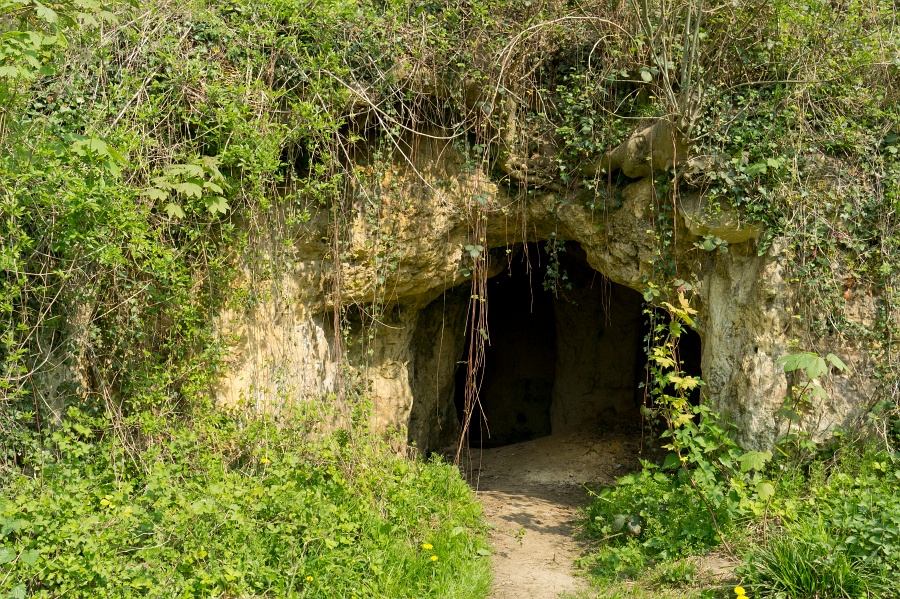 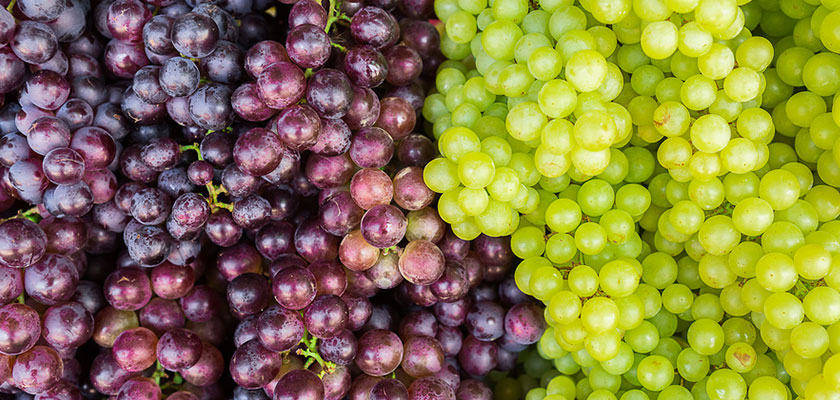 [Speaker Notes: antra + poma + uva]
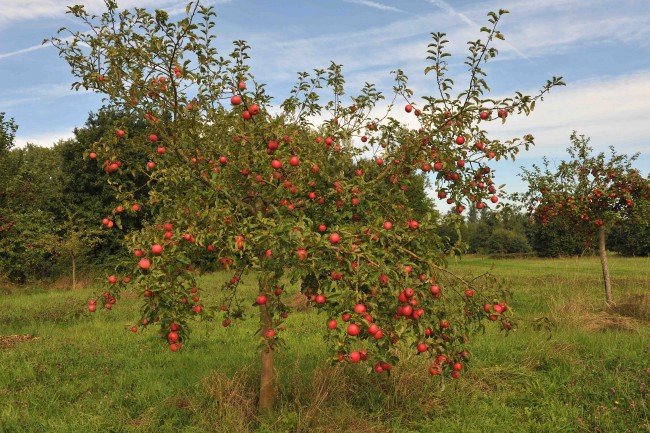 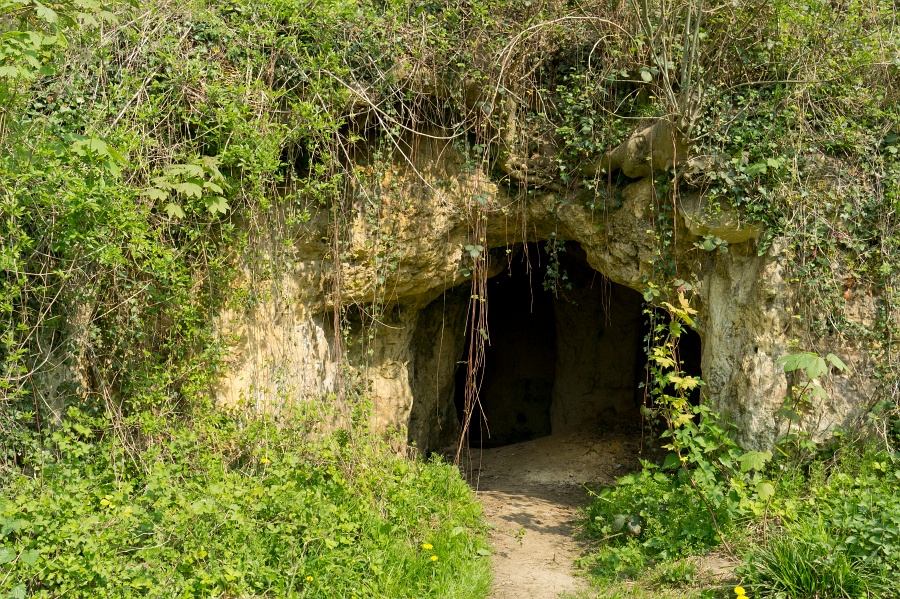 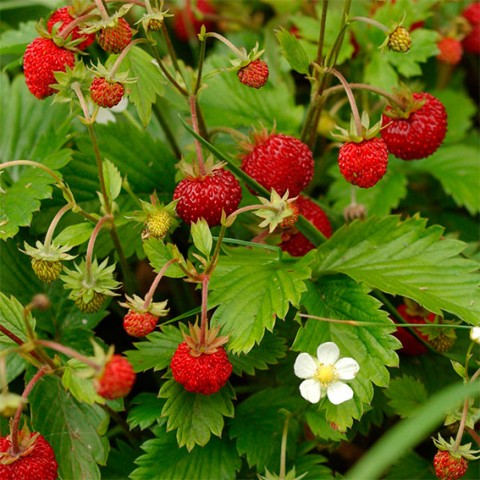 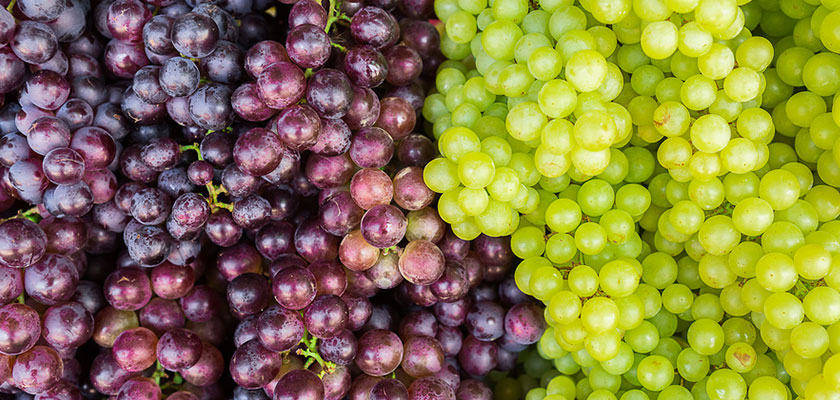 [Speaker Notes: antra + poma + uva + fraga]
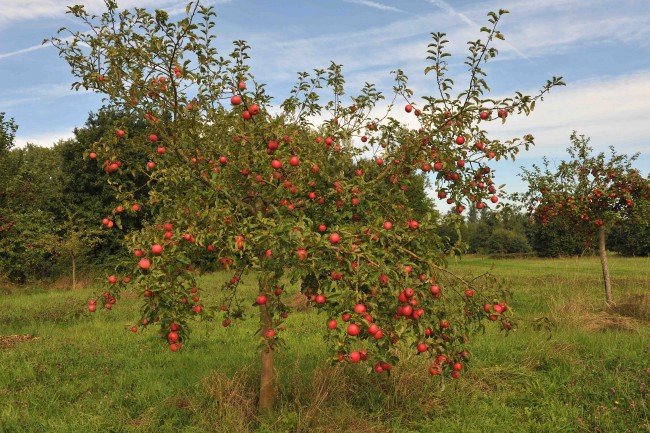 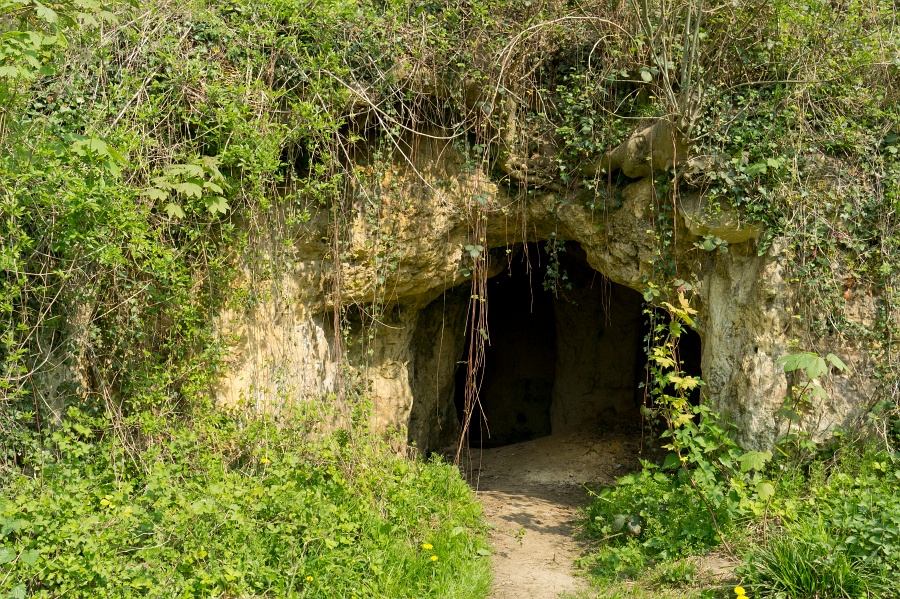 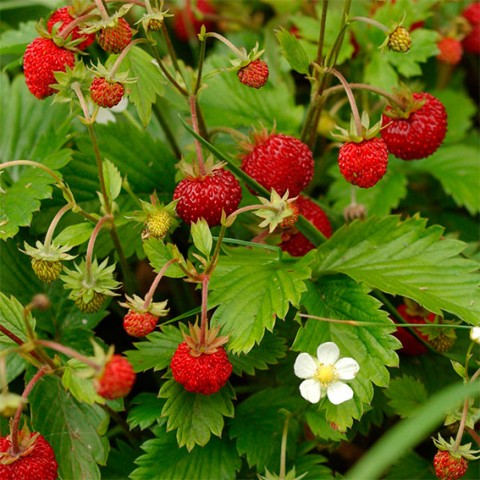 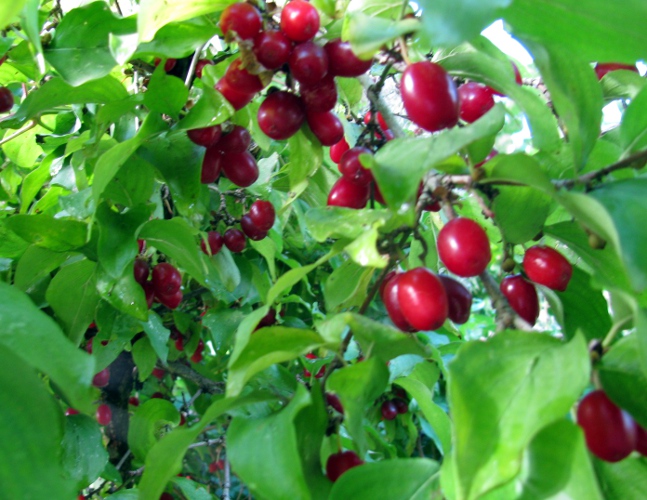 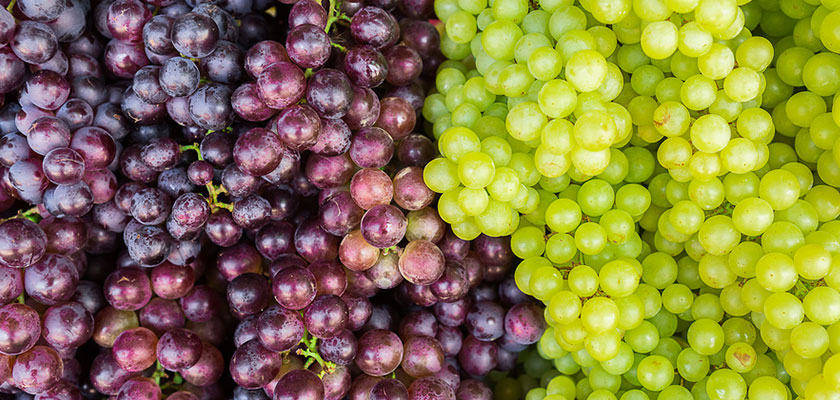 [Speaker Notes: antra + poma + uva + fraga + pruna (nigro suco)]
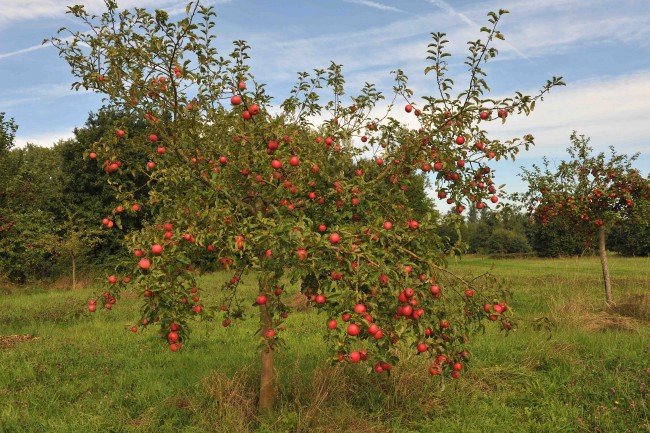 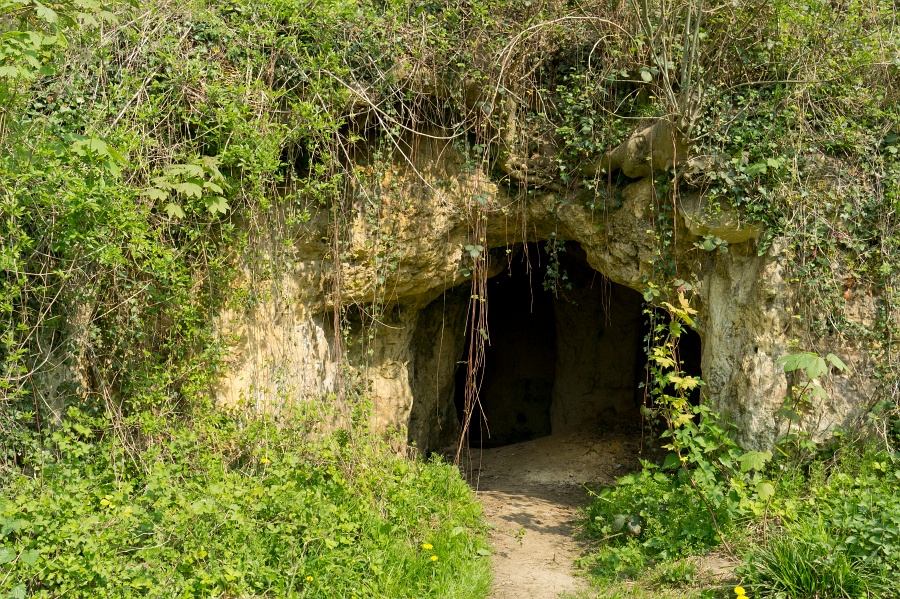 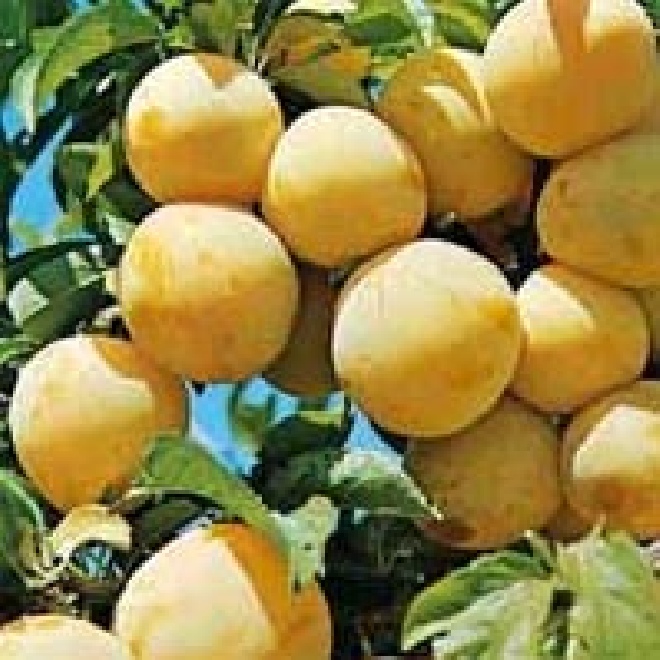 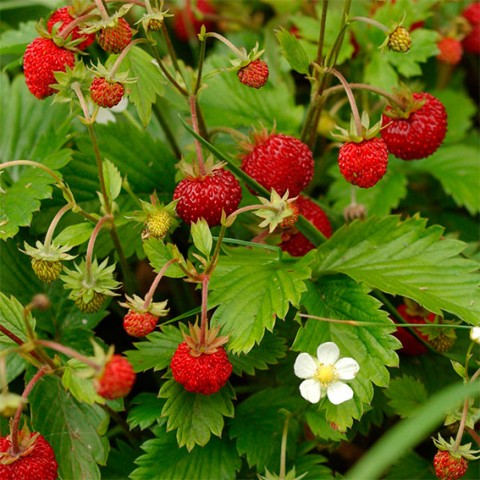 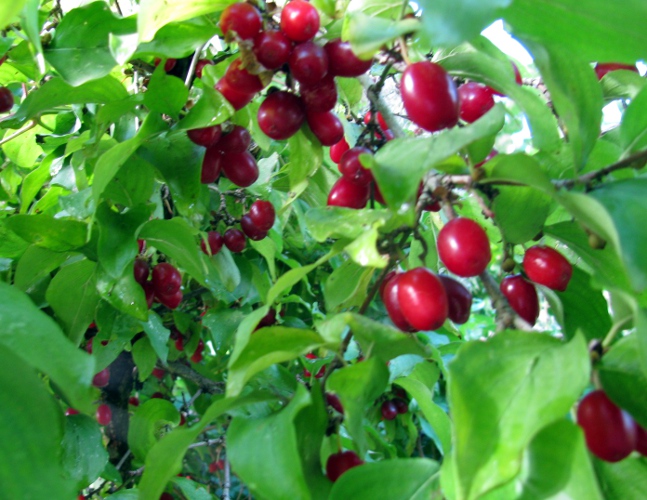 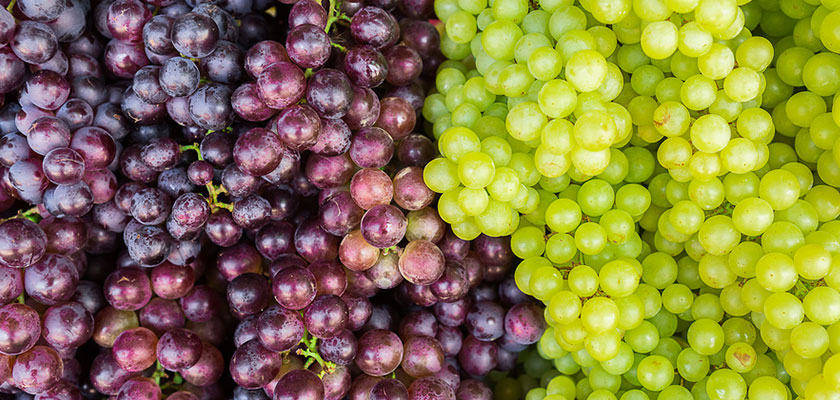 [Speaker Notes: antra + poma + uva + fraga + pruna (nigro succo) + pruna (imitatantia ceras)]
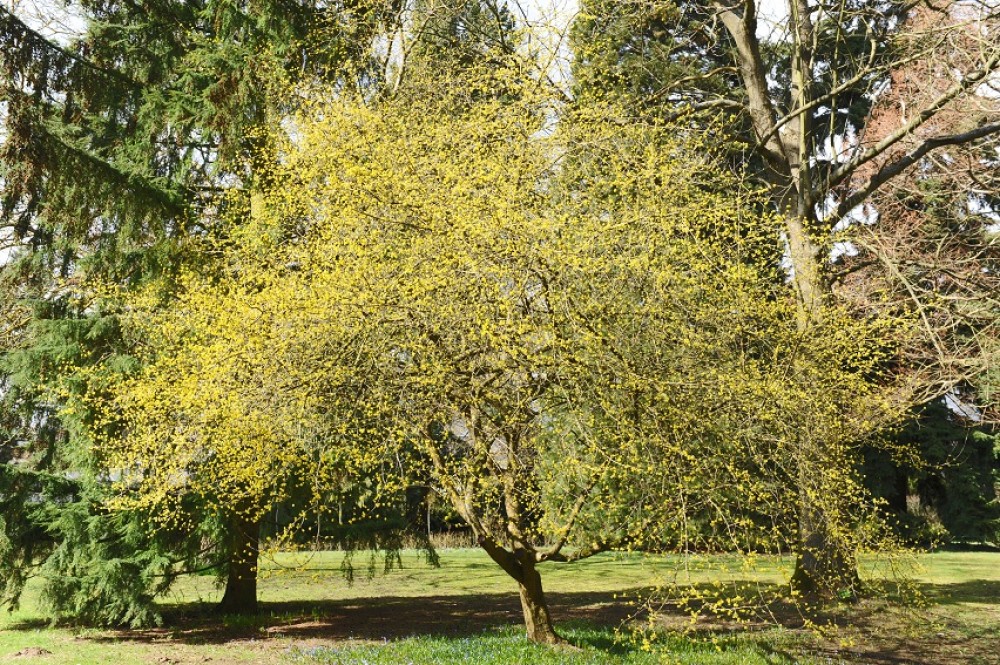 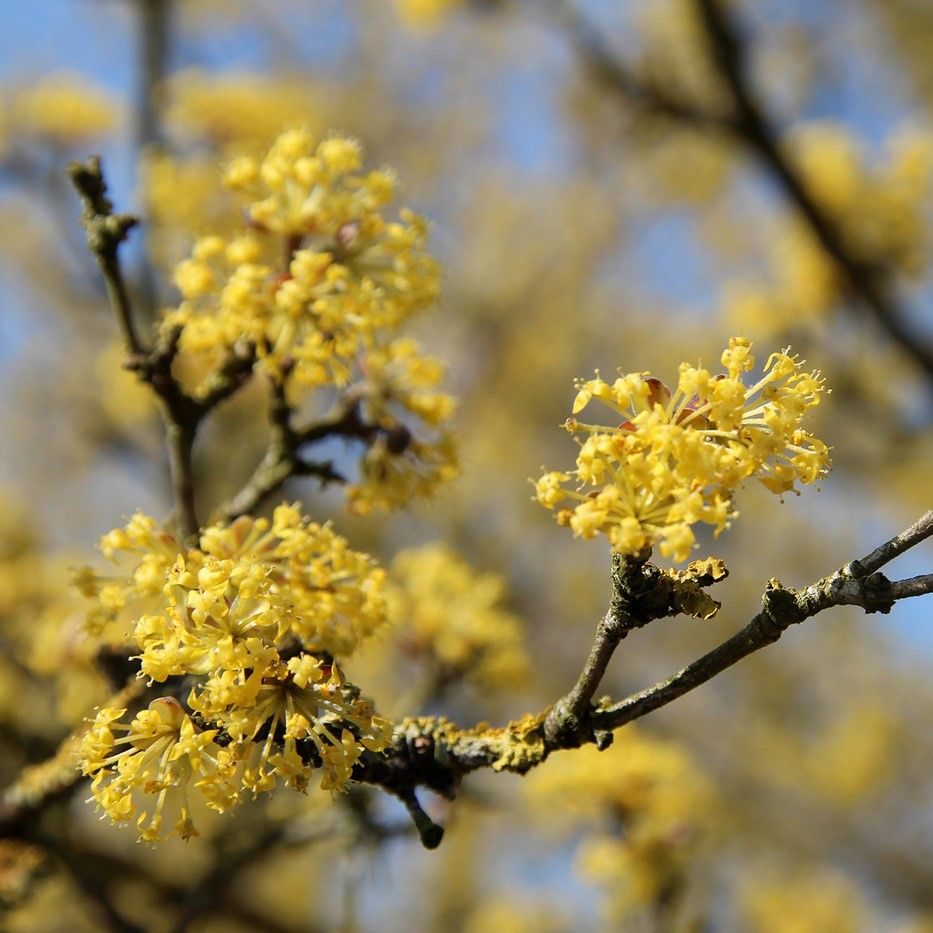 Cornus = gele kornoelje
[Speaker Notes: Gele kornoelje; bloeit heel vroeg (februari) met kleine gele bloemen. Vele mensen kennen deze boom, maar kennen de naam niet en weten niet dat de bessen eetbaar zijn.]
bessen van de gele kornoelje
[Speaker Notes: bessen van de kornoelje; rijp als ze afvallen in de herfst]
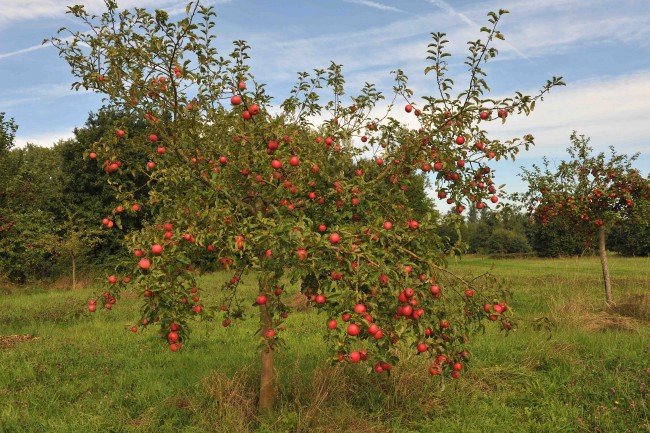 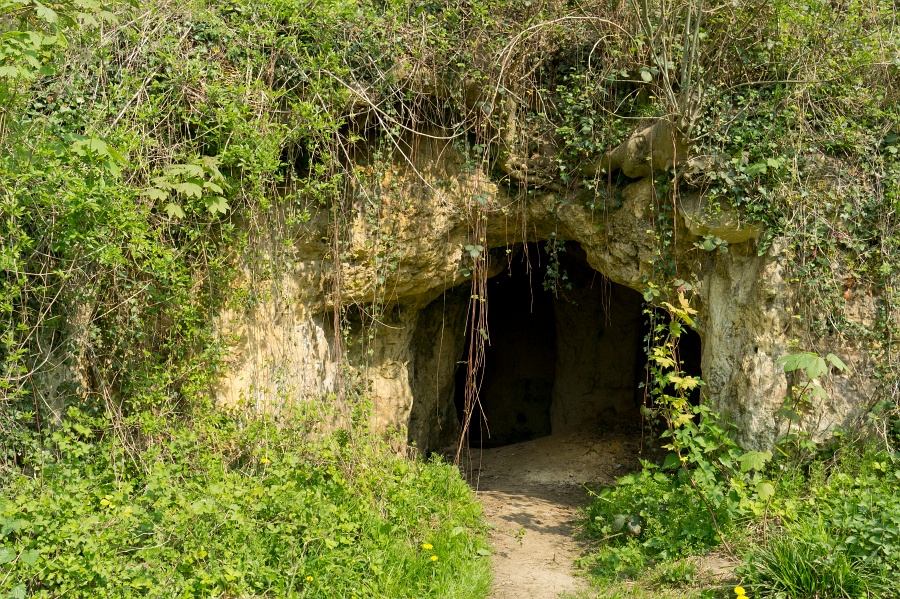 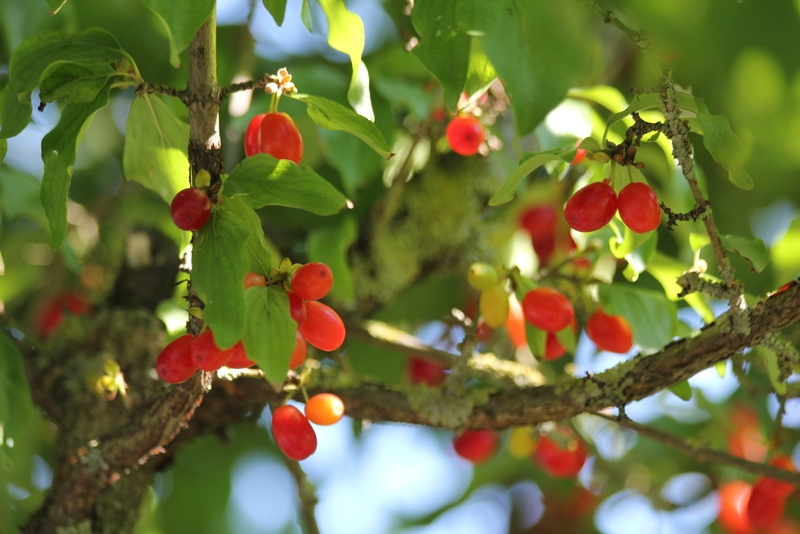 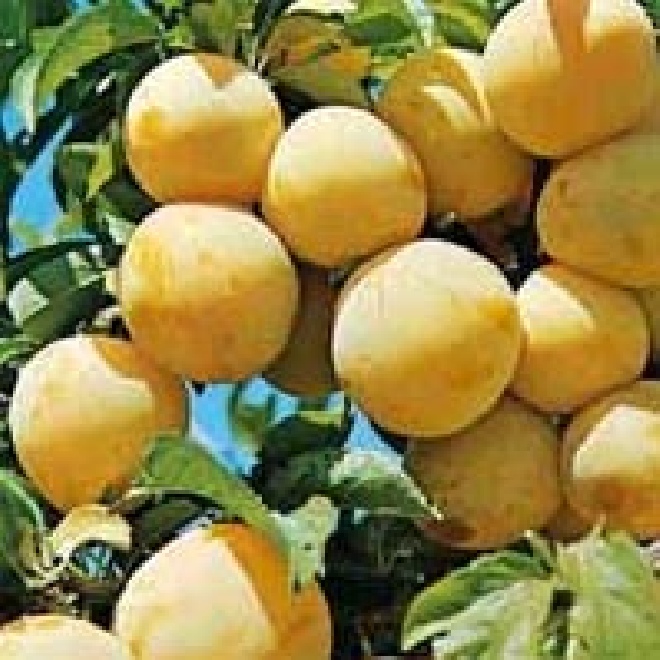 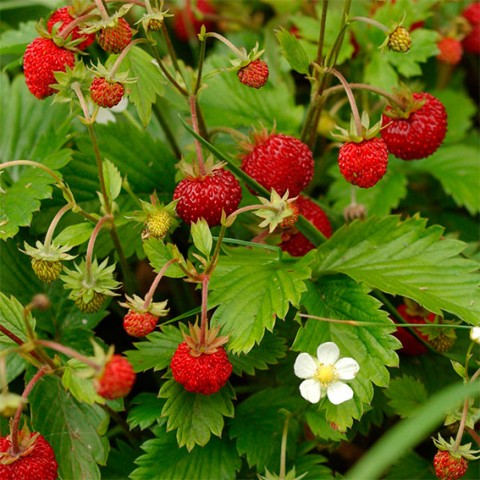 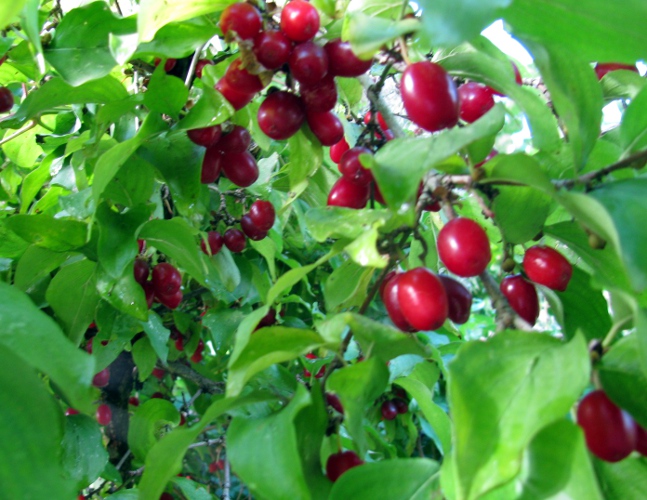 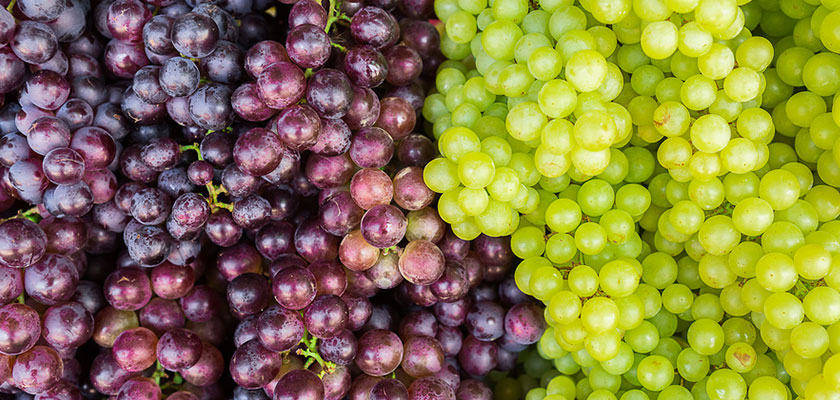 [Speaker Notes: antra + poma + uva + fraga + pruna (nigro succo) + pruna (imitatantia ceras) + corna]
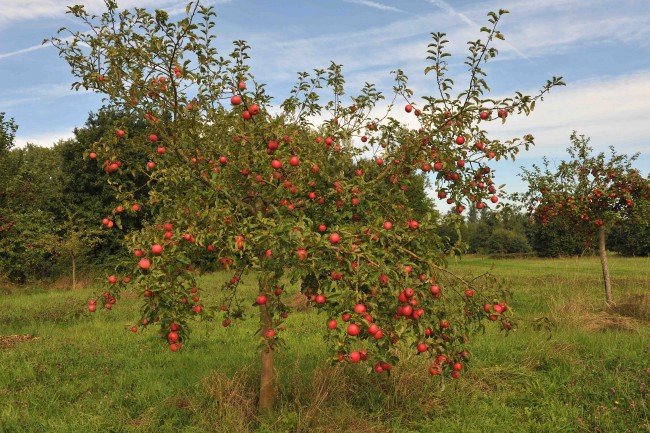 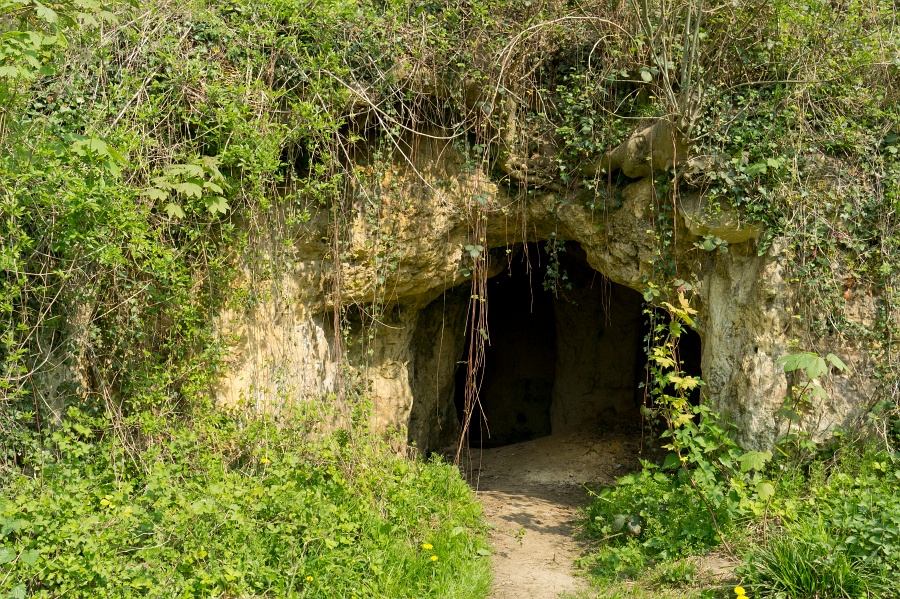 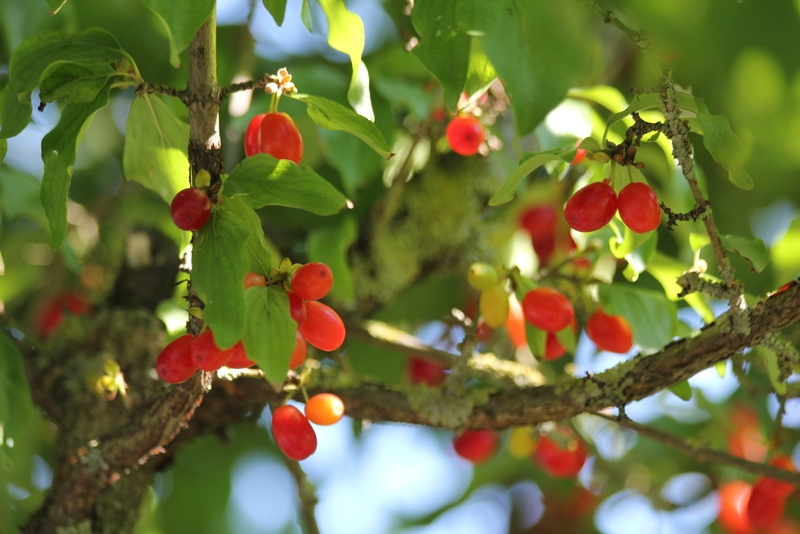 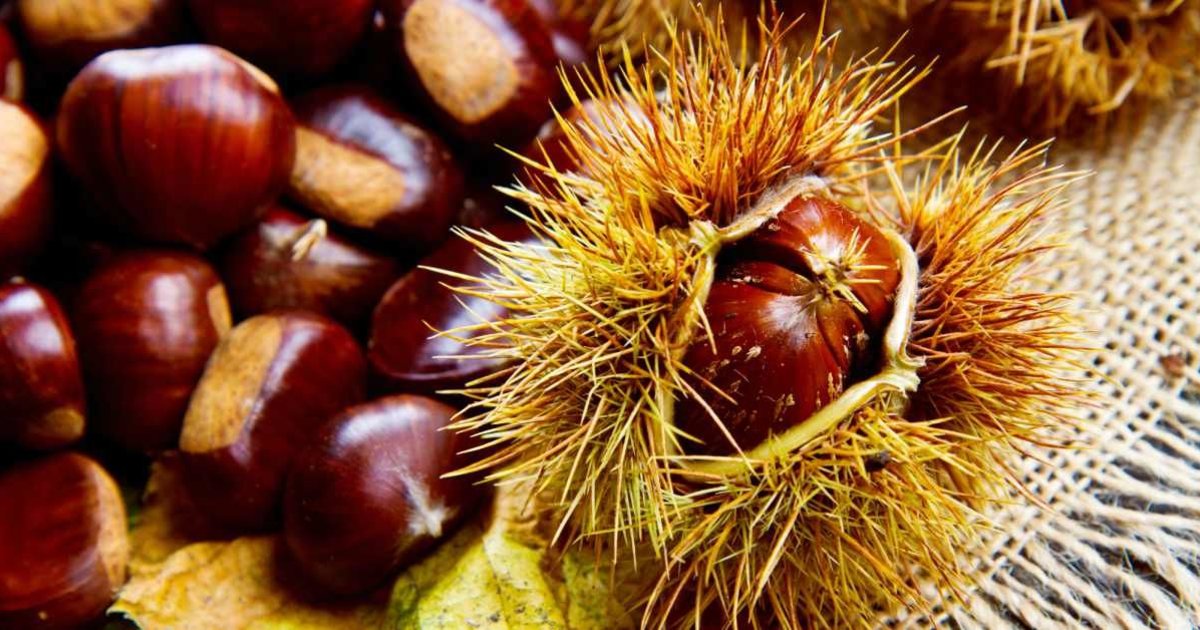 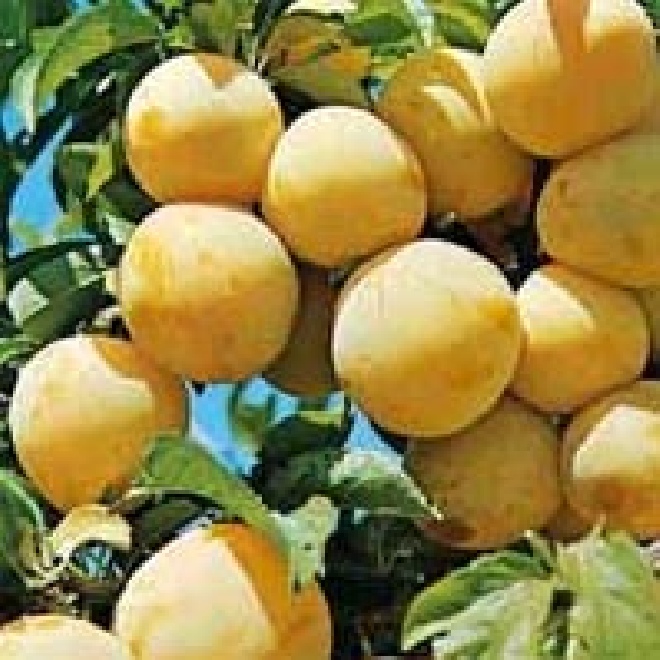 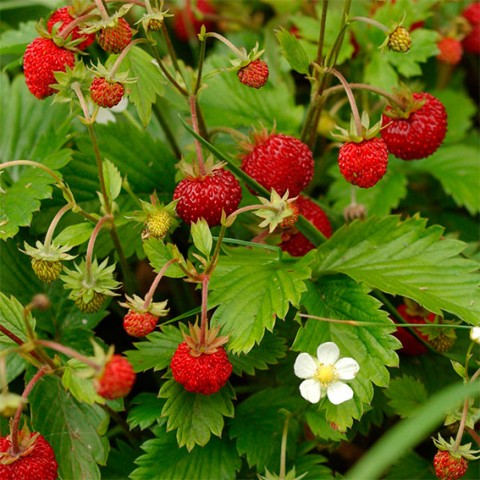 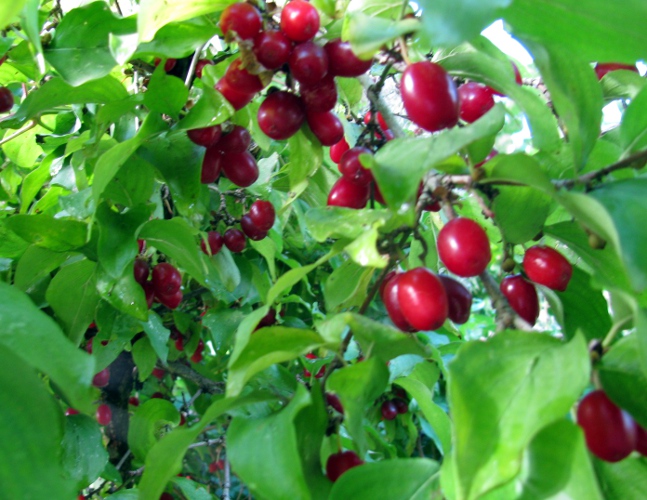 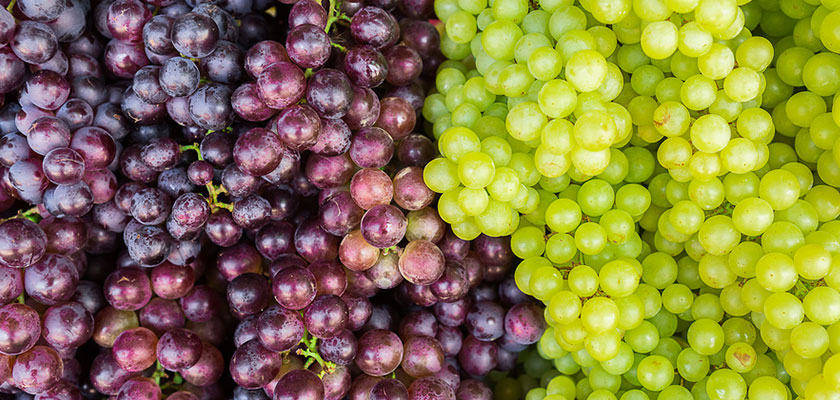 [Speaker Notes: antra + poma + uva + fraga + pruna (nigro succo) + pruna (imitatantia ceras) + corna + castaneae]
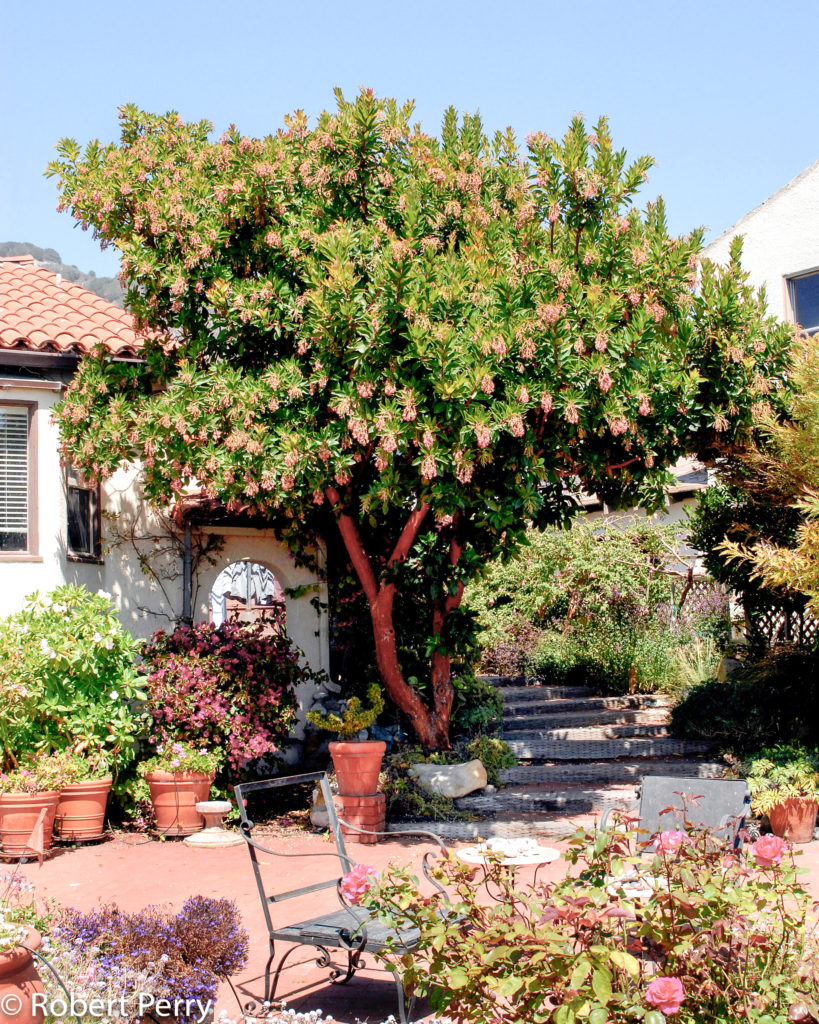 Arbutus = Aardbeiboom
[Speaker Notes: Arbutus: boom uit het Middellandse Zeegebied; witte bloemen; rode vruchten (niet lekker)]
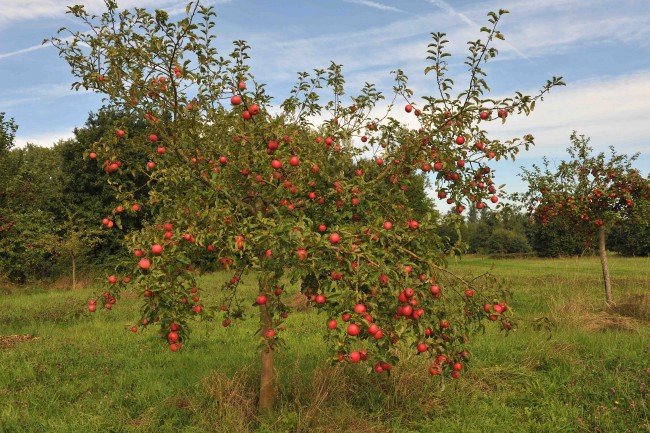 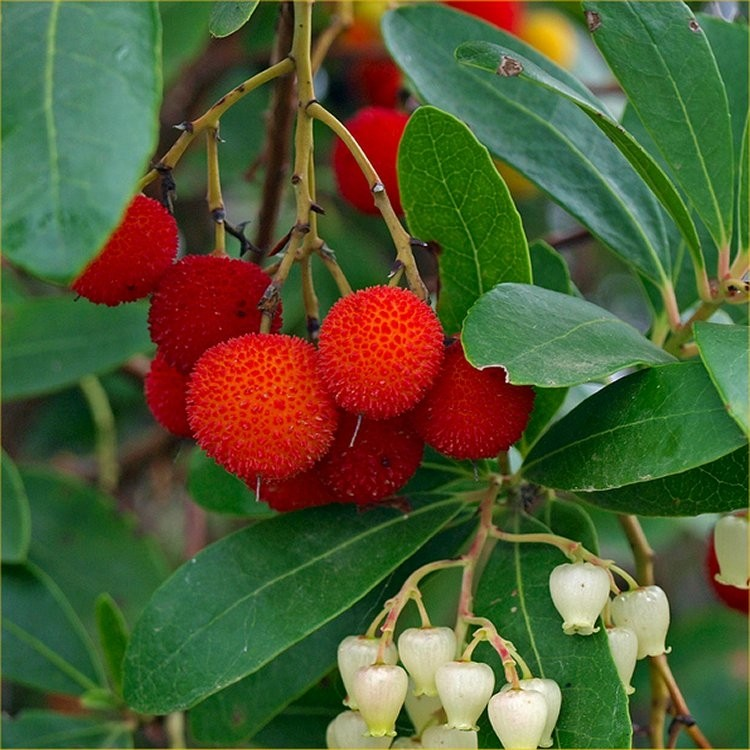 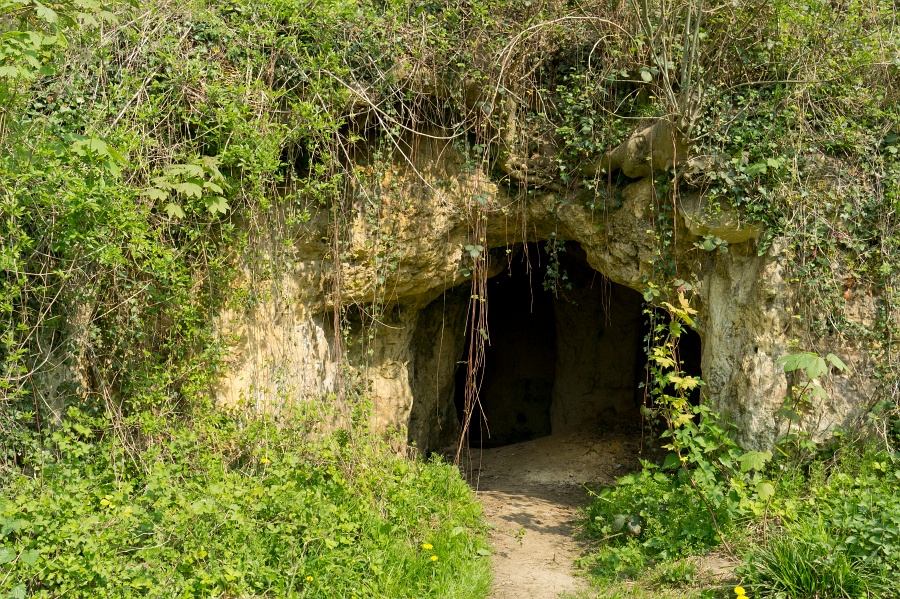 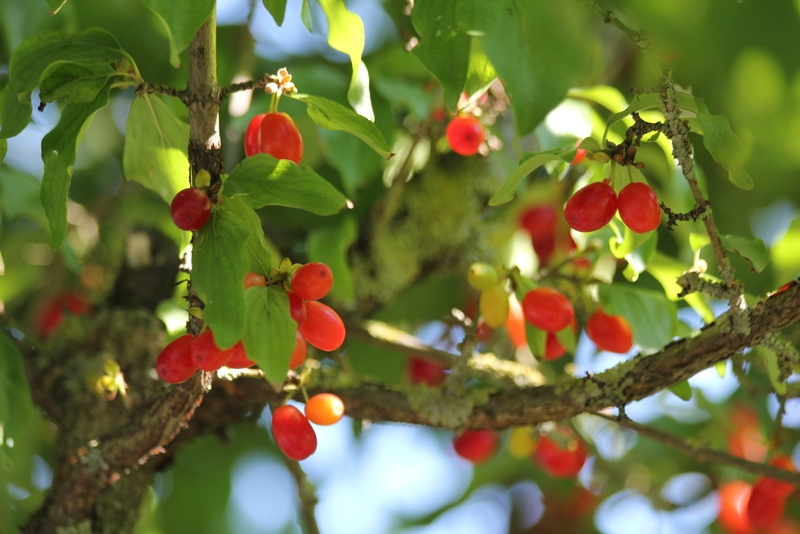 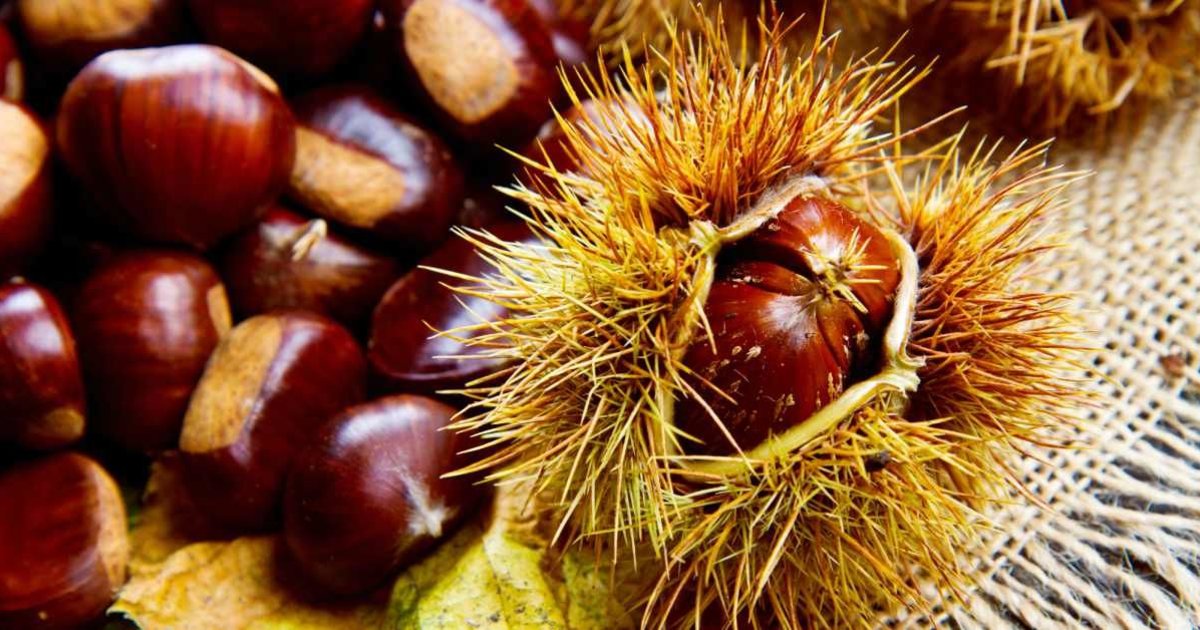 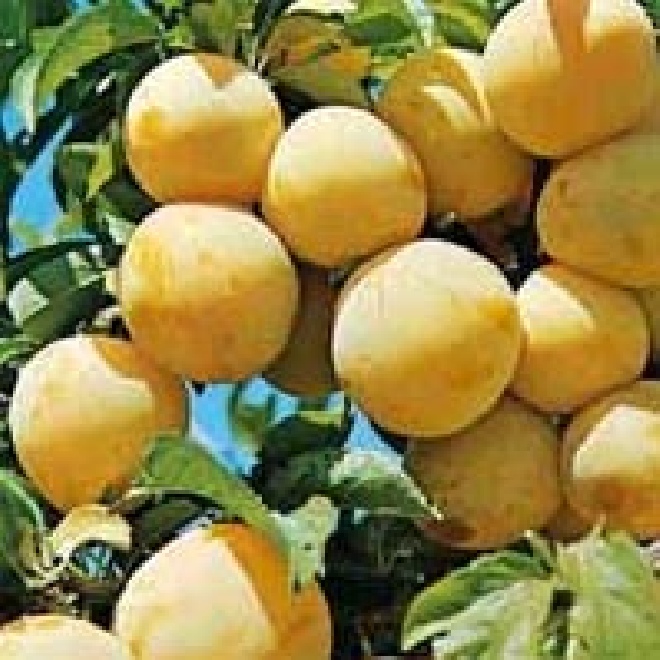 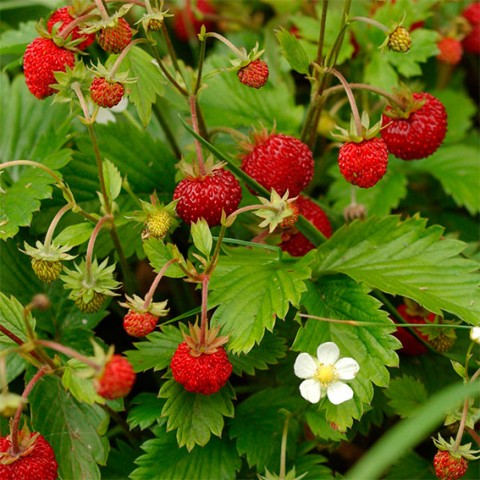 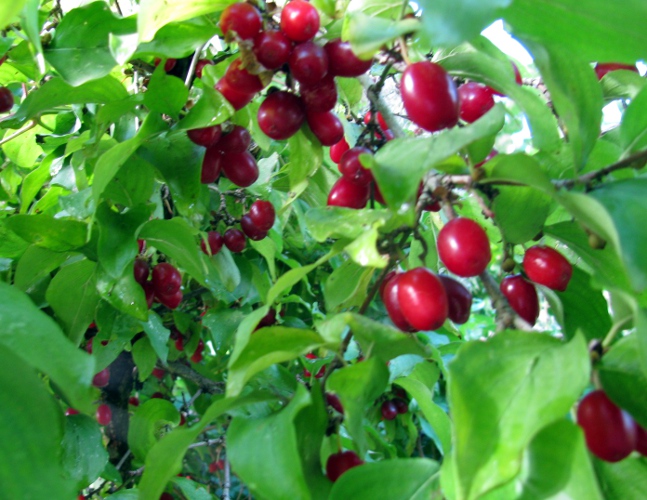 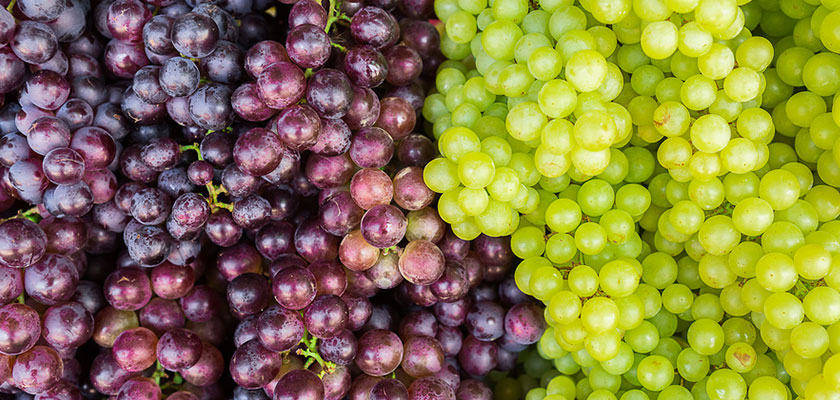 [Speaker Notes: antra + poma + uva + fraga + pruna (nigro succo) + pruna (imitatantia ceras) + corna + castaneae + arbutei fetus
Denk je dat Galatea hier blij mee zal zijn?]